Dosage Form Design


Lecture 2
19/2/2019
Dr. Athmar Dhahir Habeeb
PhD in Industrial pharmacy and drug delivery
athmar1978@uomustansiriyah.edu.iq
athmar1978@yahoo.com
athmar.habeeb.12@ucl.ac.uk
Drug discovery and drug design
The discovery of new drugs and their development into commercial products take place across the broad scope of pharmaceutical industry.
The basic underpinning for this effort is the cumulative body of scientific and biomedical information generated worldwide in research institutes, academic centers, and industry. 
Some pharmaceutical firms focus their research and development (R&D) activity on new prescription drugs for human use
Many of the large pharmaceutical companies develop and manufacture products of various types, with some firms having subsidiary companies for specialized functions and products.
The pharmaceutical industry in the United States grew rapidly during World War II and in the years immediately following.(WHY) 
penicillin, the antibiotic that became commercially available in 1944, 15 years after its discovery in England by Sir Alexander Fleming and 1 year before the end of the war
Today, the scientific exploration of disease mechanisms is leading to the discovery and development of agents that specifically impact these mechanisms, resulting in new therapeutic modalities. 
There is a dramatic advance in the development of biologic drugs, including monoclonal antibodies, therapeutic proteins, immunotherapies, and vaccines, which is transforming the treatment of many diseases.
Presently, biologics is the fastest growing segment within the new prescription drug market and is expected to continue as such in the years ahead
Irrespective of the country of origin, a drug may be proposed by its sponsor for regulatory approval for marketing in the United States and/or in other countries. 
These approvals do not occur simultaneously, as they are subject to the laws, regulations, and requirements peculiar to each country’s governing authority.
However, the international effort to harmonize the regulations through the work of the International Conference on Harmonization (ICH) fosters multinational drug approvals.
Source of new drugs
natural sources (Plant materials)
synthesized in the laboratory (some by accident, mostly by many years of work).
Biotechnology (engineered biologic material resulting from research that is more targeted; that is, directed specifically toward the identified physiologic/metabolic process or biomolecular target of a disease
Throughout history, plant materials have served as a reservoir of potential new drugs.
Yet, only a small portion of the approximately 270,000 known plants thus far have been investigated for medicinal activity. 
Certain major contributions to modern drug therapy may be attributed to the successful conversion of botanic folklore remedies into modern wonder drugs. 
EX: Reserpine a tranquilizers and a hypotensive agent, is an example of medicinal chemical isolated from plant Rauwolfia serpentina.
Plant extracts from V. rosea yield two potent drugs that, when screened for pharmacologic activity, surprisingly exhibited antitumor capabilities. These two materials, vinblastine and vincristine, since have been used successfully in the treatment of certain types of cancer, including acute leukemia, Hodgkin disease, lymphocytic lymphoma, and other malignancies
After the isolation and structural identification of active plant constituents, organic chemists may recreate them by 
total synthesis in the laboratory 
more importantly, use the natural chemical as the starting material in the creation of slightly different chemical structures through molecular manipulation.
The new structures, termed semisynthetic drugs, may have a slightly or vastly different pharmacologic activity from that of the starting substance, depending on the nature and extent of chemical alteration.
The two basic technologies that drive the genetic field of drug development are:
Recombinant DNA (It has the potential to produce almost any protein) 
Monoclonal antibody production. The technique exploits the ability of cells with the potential to produce a desired antibody and stimulates an unending stream of pure antibody production in higher animals. These antibodies have the capacity to combat the specific target.  
Common to each technique is the ability to manipulate and produce proteins, the building blocks of living matter. 
Proteins ??
Recombinant DNA
Genetic material can be transplanted from higher species, such as humans, into a lowly bacterium.
This so-called gene splicing can induce the lower organism to make proteins it would not otherwise have made. 
Such drug products as human insulin, human growth hormone, hepatitis B vaccine, epoetin alfa, and interferon are being produced in this manner. 
Human insulin was the first recombinant biopharmaceutical approved in the United States, in 1982.
involve the manipulation of proteins within the cells of lower animals
Monoclonal antibody
mAb production is conducted entirely within the cells of higher animals, including the patient. 
The technique exploits the ability of cells with the potential to produce a desired antibody and stimulates an unending stream of pure antibody production.
These antibodies have the capacity to combat the specific target.
The development and use of monoclonal antibodies is having a profound impact in both diagnostic medicine and in the treatment of disease
Example on Monoclonal antibodies application (home pregnancy testing products). Their use ensures that a women can perform the test easily in a short period with high reproducibility and in an inexpensive manner. 
In these tests, the mAb is highly sensitive to binding on one site on the human chorionic gonadotropin (HCG) molecule, a specific marker to pregnancy because in healthy women, HCG is synthesized exclusively by the placenta. 
The first FDA-approved therapeutic mAb was muromonab, a transplant rejection drug, approved in 1986.
In medicine, monoclonal antibodies are being used to stage and to localize malignant cells of cancer, and it is anticipated that they will be used in the future to combat diseases such as lupus erythematosus, juvenile-onset diabetes, and myasthenia gravis
Human Gene Therapy used to prevent, treat, cure, diagnose, or mitigate human disease caused by genetic disorders, is another promising new technology When a gene is expressed, a specific type of protein is produced. 
Gene therapy is a medicinal intervention based on the modification of the genetic material of living cells. gene therapy entails the transfer of new genetic material to the cells of a patient with a genetic disease. 
(modified outside the body (ex vivo))
(modified within the body (in vivo)) by gene therapy products given directly to the patient. 
The first human gene therapy used was to treat adnosine deaminase (ADA) deficiency, a condition that results in abnormal functioning of immune system. Therapy consisted of the administration of genetically modified cells capable of producing ADA.
Animals
Animals have served humans in their search for drugs in a number of ways. They not only have yielded to drug testing and biologic assay but also have provided drugs that are mannered from their tissues or through their biologic processes.
Examples 
Hormonal substances (thyroid extract, insulin, pituitary hormone) obtained from the endocrine glands of cattle, sheep, and swine.
The urine of pregnant mares is a rich source of estrogens.
Today the poliomyelitis vaccine is prepared in cultures of renal monkey tissue, the mumps and influenza vaccines in fluids of chick embryo, the rubella (German measles) vaccine in duck embryo, and the smallpox vaccine from the skin of bovine calves inoculated with vaccinia virus. 
New vaccines for diseases such as AIDS and cancer are being developed through the use of cell and tissue cultures.
 Knowledge of the structural architecture of the individual hormonal substances has produced a variety of synthetic and semisynthetic compounds with hormone-like activity. The synthetic chemicals used as oral contraceptives are notable examples.
A Goal Drug
In theory, a goal drug
Would produce the specifically desired effect
Be administered by the most desired route (generally oral) at minimal dosage and dosing frequency
Have optimal onset and duration of activity
Exhibit no side effects and
Following its desired effect would be eliminated from the body efficiently and completely and without residual effect
 It would be easily produced at low cost
 Be pharmaceutically elegant
Physically and chemically stable under various conditions of use and storage.
Methods of Drug Discovery
Random or untargeted screening: involves the testing of large numbers of synthetic organic compounds or substances of natural origin for biologic activity
 Purposes: random screens may be use initially
to detect an unknown activity of the test compound or  substance 
to identify the most promising compounds to be studied by more sophisticated nonrandom 
targeted screens to determine a specific activity
sometimes promising compounds may be overlooked if the screening models are not sensitive enough to reflect accurately the specific disease against which the agent or its metabolites may be useful. 
Bioassays are used to differentiate the effect and potency (strength of effect) of test agent from those of controls of known action and effect.
The initial bioassays may be performed in vitro using cell cultures to test the new agent’s effect against enzyme systems or tumor cells

whereas subsequent bioassays may be performed in vivo and may use more expensive and disease-specific animal models.

Newer methods, such as high-throughput screening, are capable of examining 15,000 chemical compounds a week using 10 to 20 biologic assays.
Molecular modification: is chemical alteration of a known and previously characterized organic compound (frequently a lead compound) for the purpose of enhancing its useful as a drug. 
Purpose: this could mean
Enhancing its specificity for a particular body target site
Increasing its potency
Improving its rate and extent of absorption
Modifying to the advantage its time-course in the body
Reducing its toxicity
Changing its physical and chemical properties (e.g., solubility) to provide desired features. 
The molecular modifications may be slight or substantial
Knowledge of chemical structure-pharmacologic activity relationships plays an important role in designing new drug molecules.
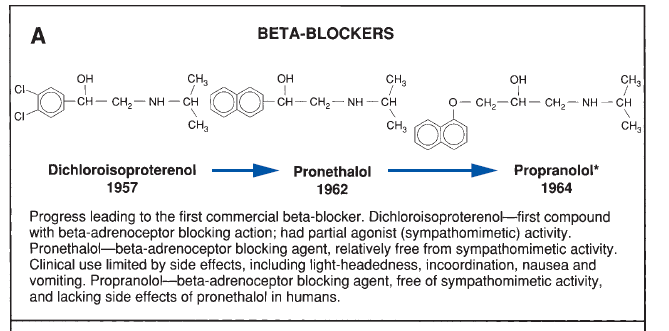 The molecular modifications that led to the discoveries of the first commercial beta-blocker, propranolol, and the first commercial histamine H2-receptor blocking agent, cimetidine.
3.  Mechanism-based drug design: is a molecular modification to design a drug that interferes specifically with the known or suspected biochemical pathway or mechanism of a disease process
Purpose: The intention is the interaction of the drug with specific cell receptors, enzymes systems, or metabolic process of pathogens or tumor cells, resulting in blocking, disruption, or reversal of the disease process.
 Molecular graphics
Example of Mechanism-based drug design
Enalaprilat (Vasotec), which inhibits the angiotensin-converting enzyme (ACE) that catalyzes the conversion of angiotensin I to the vasoconstrictor substance angiotensin II. Inhibition of the enzyme results in  decreased plasma angiotensin II, leading to decrease vasopressor effects and lower blood pressure. 
Ranitidine (Zantac)?? 
 Sertraline (Zoloft)??
Lead compound: is a prototype chemical compound that has a fundamental desired biologic or pharmacologic activity. 
 Although active, the lead compound may not possess all of the features desired, such as potency, absorbability, solubility, low toxicity, and so forth.
the medicinal chemist ma seek to modify the lead compound’s chemical structure to achieve the desired feature while reducing the undesired ones.
The chemical modifications produce analogs with
 additional or different functional groups
Altered ring structures
Different chemical configurations. 
The results are modified chemical compounds capable of having different interactions with the body’s receptors, thereby eliciting different actions and intensities of action
The synthesis of derivatives of the prototype chemical may ultimately lead to successive generations of new compounds of the same pharmacologic type. 
This may be exemplified by 
The development of new generations of cephalosporin antibiotics,
 Additional H2 antagonists from the pioneer drug Cimetidine. 
The large series of antianxiety drugs derived from Benzodiazepine structure and the innovator drug chlordiazepine (Librium).

Most drugs exhibit activities secondary to their primary pharmacologic action. It is fairly common to take advantage of a secondary activity by using molecular modification to develop new compounds that amplify the secondary use of the drug or by gaining approval to market the drug for a secondary indication
Example:  Finasteride (Proscar) was originally developed and approved to treat benign prostatic hyperplasia. Later, the same drug as (Propecia) was approved at lower recommended dosage to treat male pattern baldness.
Prodrugs: is a term used to described a compound that requires metabolic biotransformation following administration to produce the desired pharmacologically active compound.
 The conversion of an inactive prodrug to an active compound occurs primarily through enzymatic biochemical cleavage. 
Example of Prodrug:
 Enalapril maleate (Vasotec) which, after oral administration, is bioactivated by hydrolysis to enalaprilat, an ACE inhibitor used in the treatment of hypertension.
Prodrug may be design preferentially for 
solubility, hydrocortisone sodium succinate, could be prepared through the addition of a functional group that later would be detached by the metabolic process to yield, once again, the active drug molecule
absorption,the addition of the decanoate ester to the haloperidol molecule makes the molecule less water soluble. Subsequently, when it is administered by a deep IM provides a sustained effect 4 Weeks.
prolonged release Depending on a prodrug’s rate of metabolic conversion to an active drug, 
 biostability
Biostability
If an active drug is prematurely destroyed by biochemical or enzymatic process, the design of a prodrug may protect the drug during its transport in the body. 
valacyclovir is a prodrug of acyclovir. Normally, the bioavailability of acyclovir is 10% to 20% after oral administration. Valacyclovir is converted to acyclovir by liver esterase via the first pass metabolism resulting in a 55% bioavailability.
 In addition, the use of a prodrug could result in site-specific action of greater potency. 
For example, dopamine in the treatment of parkinson disease is unable to cross the blood-brain barrier. However, its prodrug, levodopa, is able to cross the blood-brain barrier and then is converted to dopamine.
FDA’s Definition of a New Drug
A New Molecular Entity (NME) is defined by the FDA as an active ingredient that has never before been marketed in the United States in any form
According to the FDA, a new drug is any drug that is not recognized as being safe and effective in the conditions recommended for its use in the labeling among experts who are qualified by scientific training and experience.
Note:  A drug need not be a new chemical entity to be considered new.
 A change in a previously approved drug product’s formulation or method of manufacture constitutes newness under the law since such changes can alter the therapeutic efficacy and/or safety of a product
A combination of two or more old drugs or a change in the usual proportions of drugs in an established combination product 
A proposed new use for an established drug, a new dosage schedule or regimen, a new route of administration, or new dosage form makes a drug or a drug product’s status new and triggers reconsideration for safety and efficacy.
Drug Nomenclature
When first synthesized or identified from a natural source, an organic compound is represented by an empirical formula, for example, C16H19N3O5S.3H2O for amoxicillin, which indicates the number and relationship of the atoms in the molecule. 
As knowledge of the relative locations of these atoms increases, the compound receives a systematic chemical name, such as
   4-Thia-1-azabicylco[3.2.0]heptane-2-carboxylic acid, 6-[amino(4-hydroxyphenyl)acetyl]amino-3,3-dimethyl-7—oxo, trihydrate 2S[2[alpha],[5[alpha].6[beta](S*)]]. 
To be adequate and fully specific, name must reveal every part of the compound’s molecular structure, so that it describes only that compound and no other.
The systematic name is generally so formidable that it soon is replaced in scientific communication by a shortened name, which, although less descriptive chemically, is understood to refer only to that chemical compound. 

This shortened name is the chemical’s nonproprietary (or generic) name (e.g., amoxicillin).

 Today, many companies give their new compound code numbers before assigning a nonproprietary name. 

These code numbers take the form of an identifying prefix letter or letters that identify the drug’s sponsor, followed by a number that further identifies the test compound (e.g., SQ 14,225,  the investigational code number for the drug captopril, initially developed by Squibb). 

The code number frequently stays with a compound from its initial preclinical laboratory investigation through human clinical trials.
When the results of testing indicate that a compound shows sufficient promise of becoming a drug. The sponsor may formally propose a nonproprietary name to the U.S. Adopted Names (USAN) Council in association with the USP Expert Committee on Nomenclature, the FDA, and the U.S. Patent and Trademark Office (and foreign agencies as well) for a proprietary or trademark name.
Nonproprietary names are issued only for single agents, whereas proprietary names may be associated with a single chemical entity or with a mixture of chemicals constituting a specific proprietary product. 
The task of designating appropriate non-proprietary names for newly found chemical agents rests primarily with the USAN Council.
 The official name for a drug is referred to as the drug nonproprietary or public name.
 In contrast to the proprietary or brand names or trademark names given by the specific manufacturers or distributors of the drug, the term generic name, has been used extensively in referring to the nonproprietary names of the drugs. 
 Brand name is registered as a trademark with the United States Patent Office
 paracetamol/acetaminophen is the non-proprietary name (generic name) while Crocin/Metacin/Meftal/Tylenol etc. are brand names
Proposals for Nonproprietary Names
The name should 
Be short and distinctive in sound and spelling and not be such that it is easily confused with existing names.
Indicate the general pharmacologic or therapeutic class into which the substance falls or the general chemical nature of the substance if the latter is associated with the specific pharmacologic activity
3.Embody the syllable or syllables characteristic of a related group of compounds
Reference
Ansel’s pharmaceutical dosage forms and drug delivery systems , tenth edition